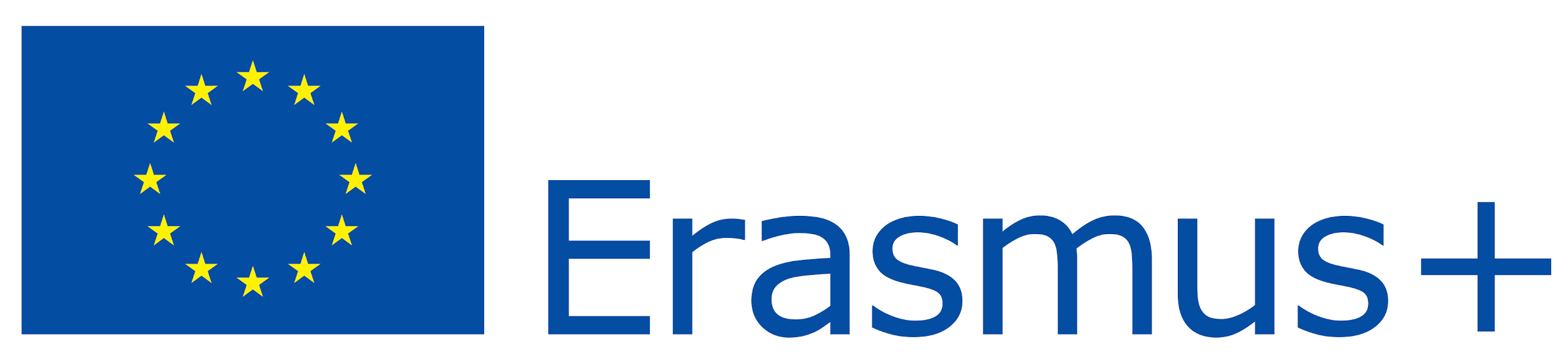 Portugalia
31.03.2019-05.04.2019
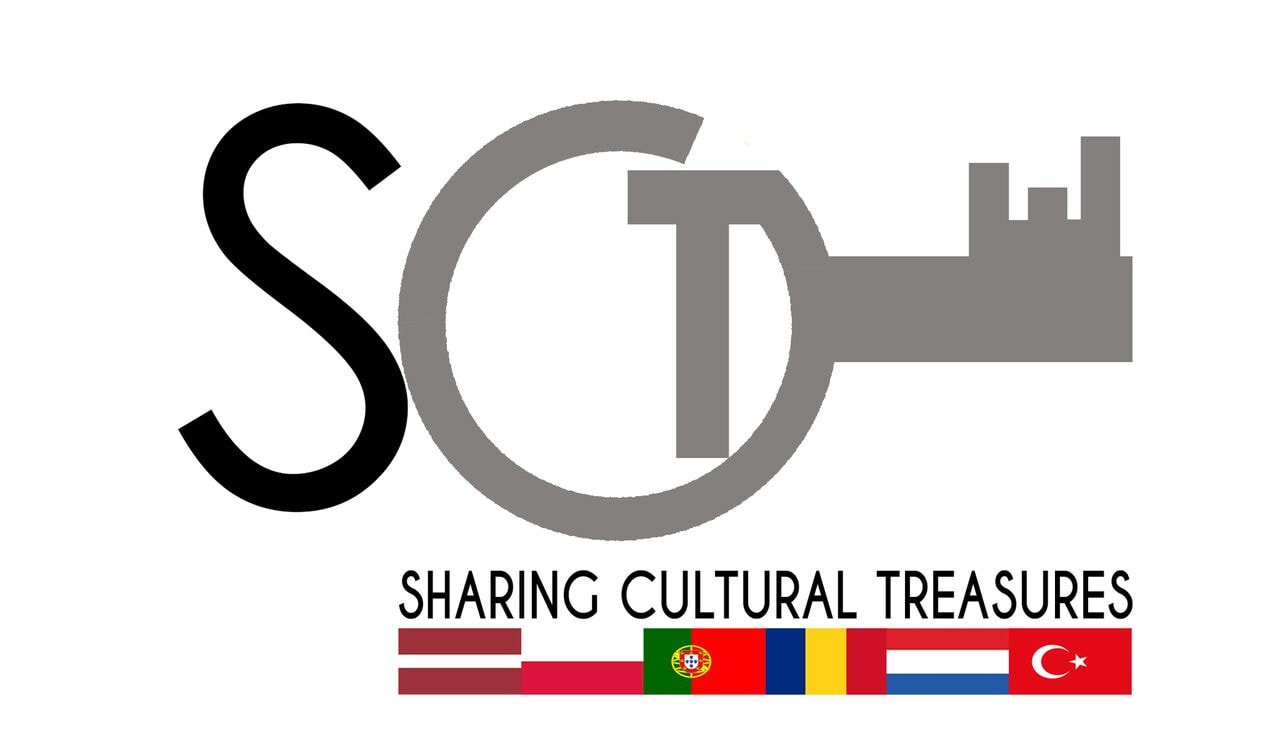 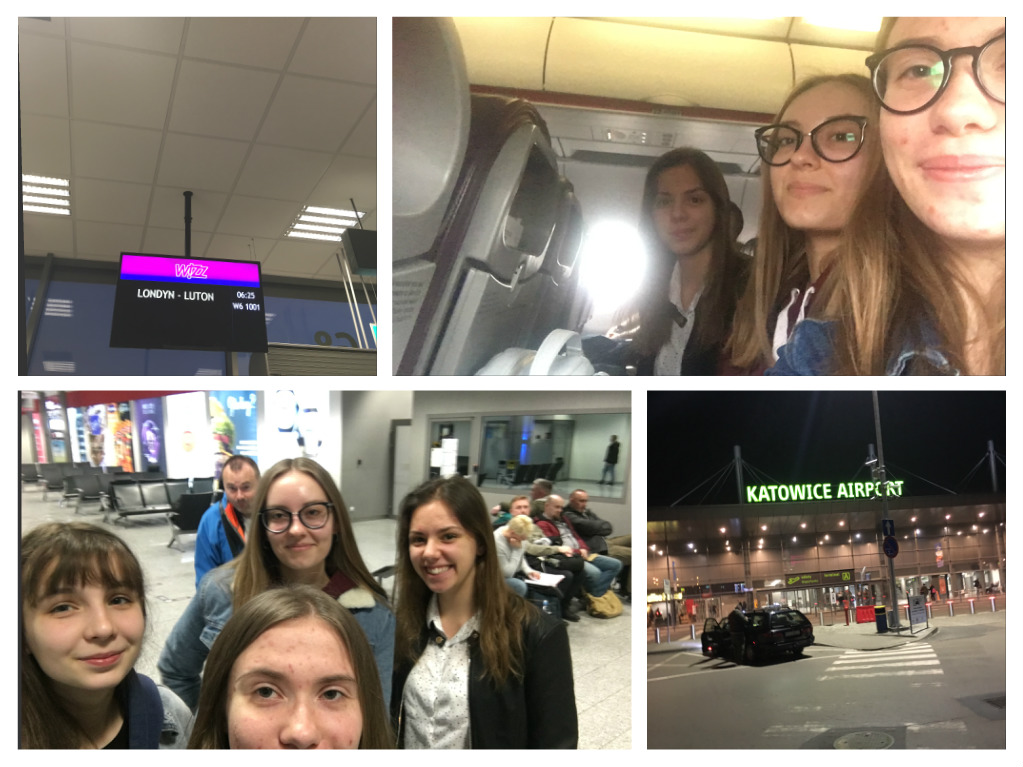 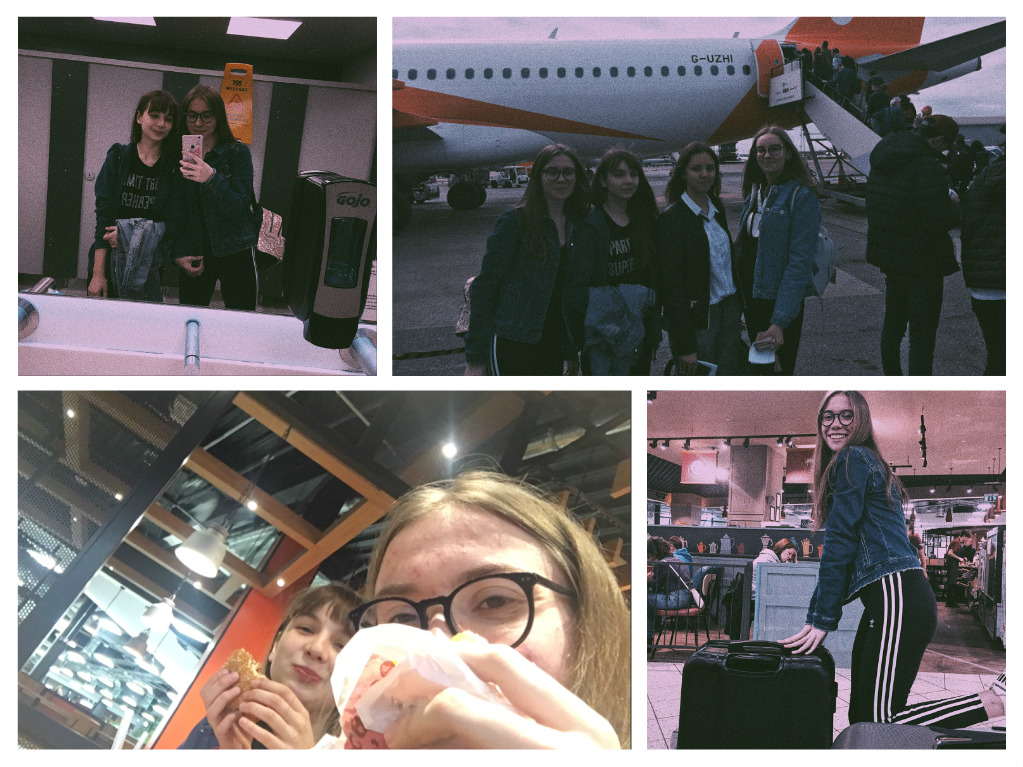 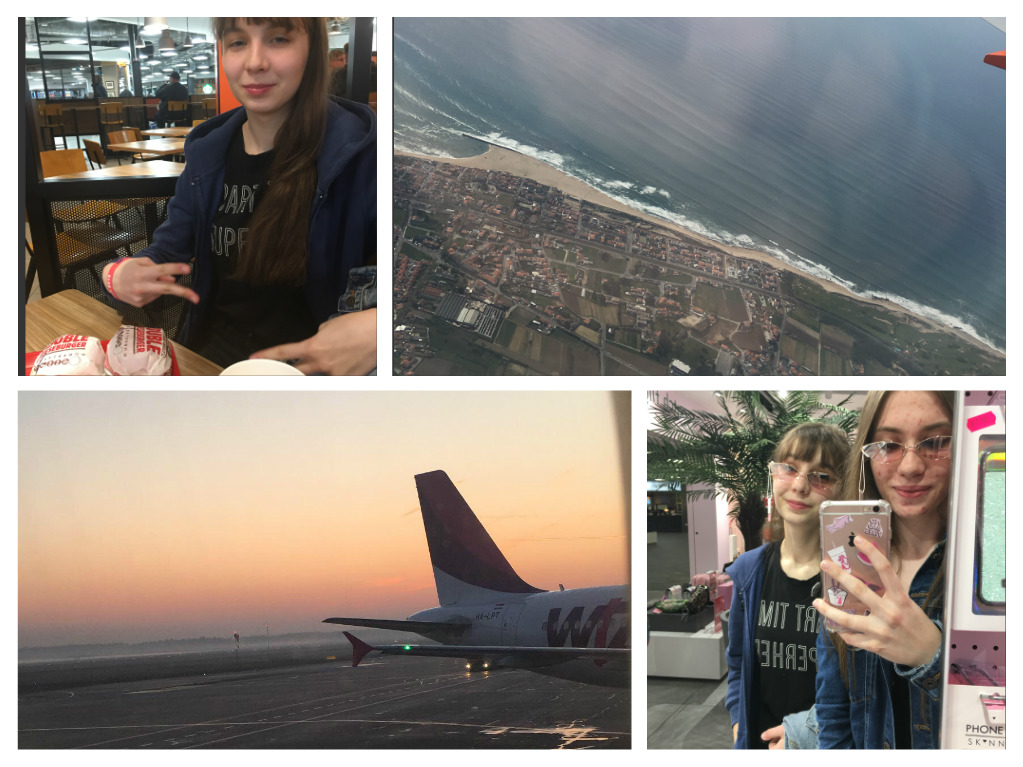 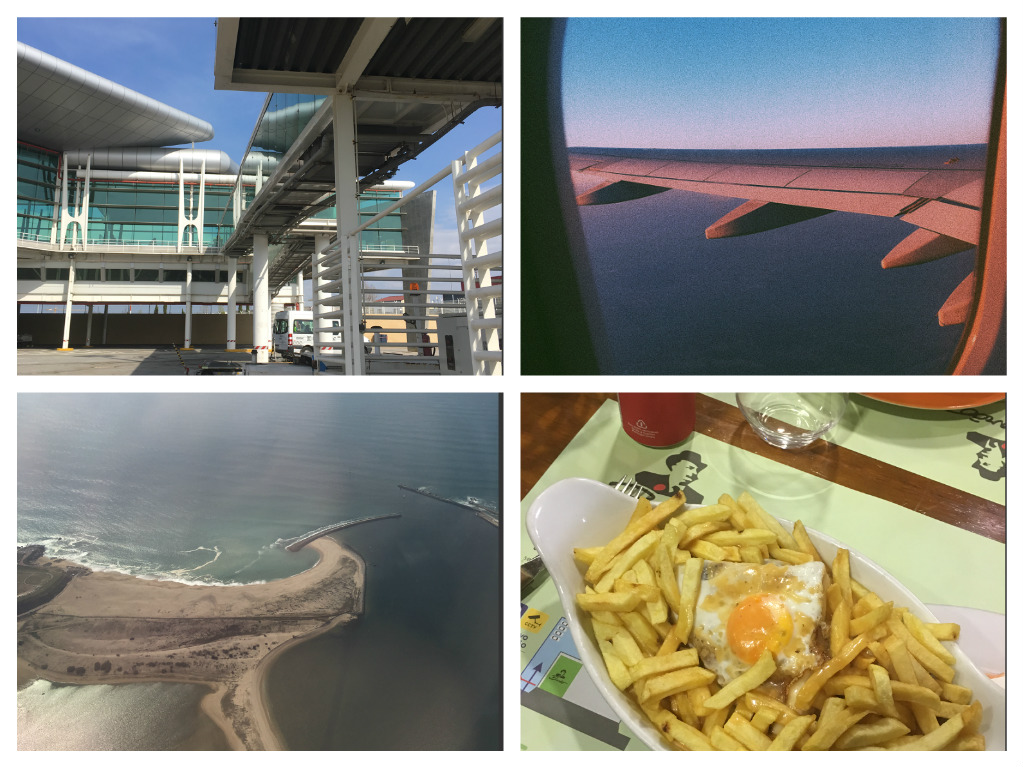 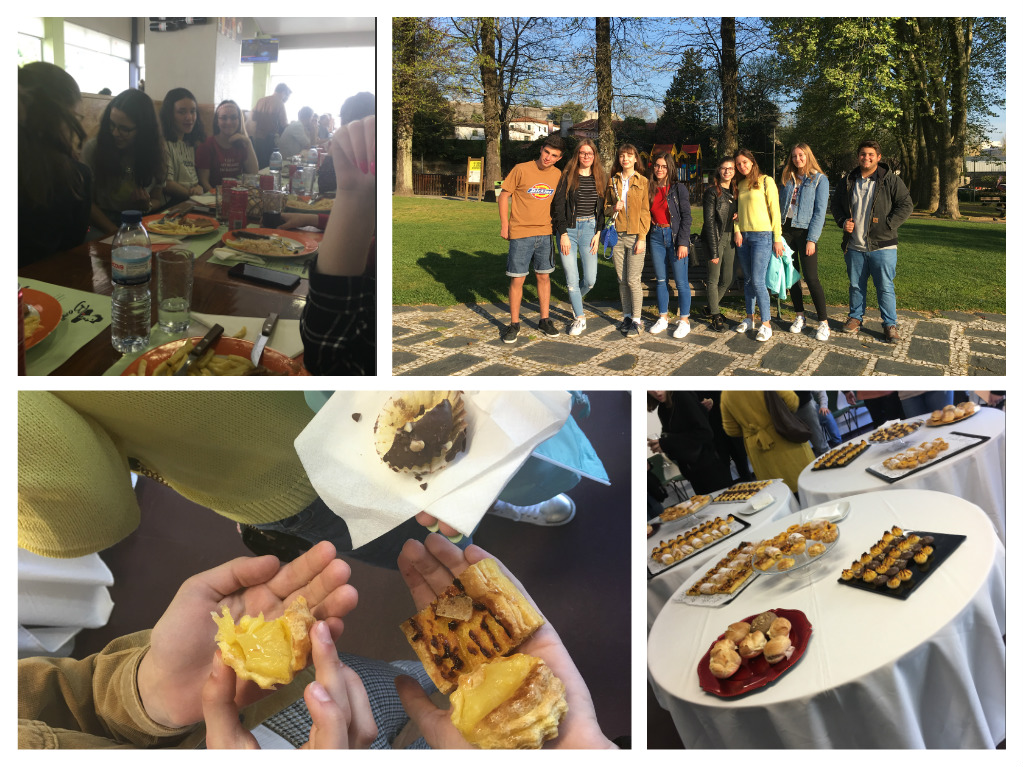 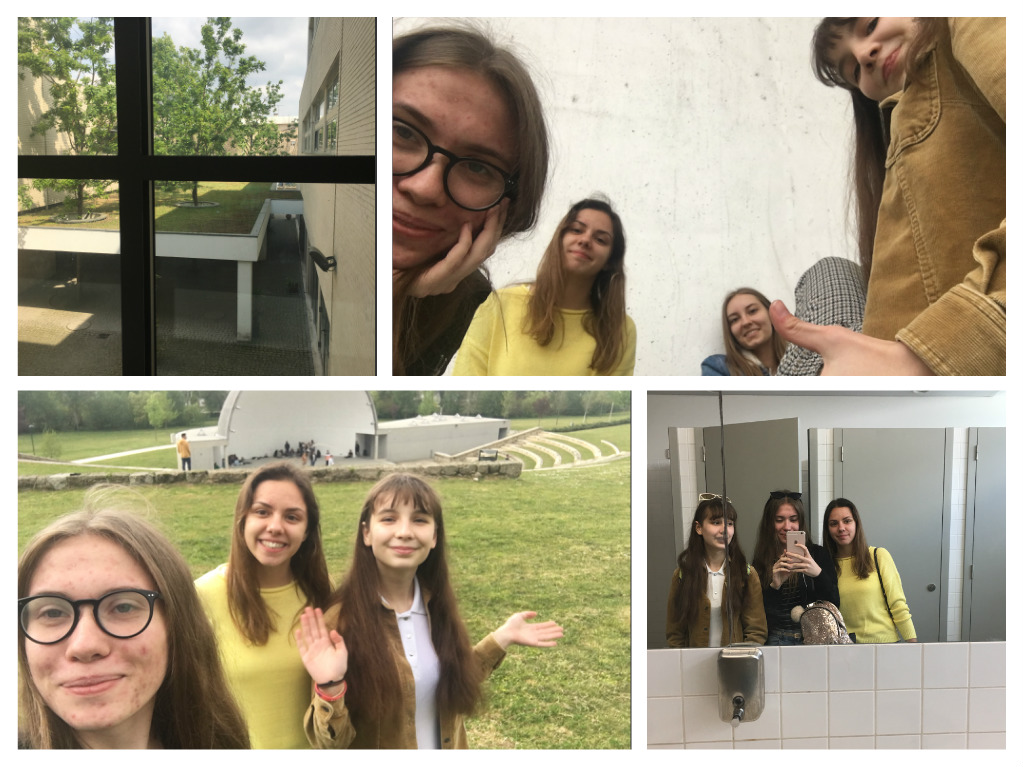 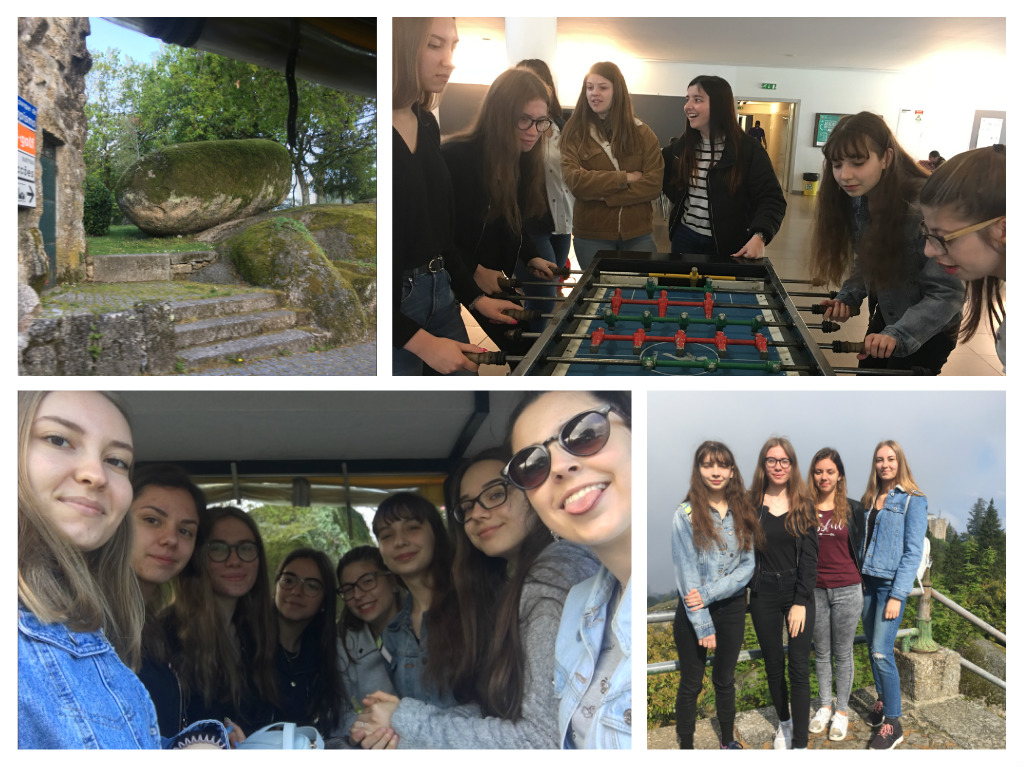 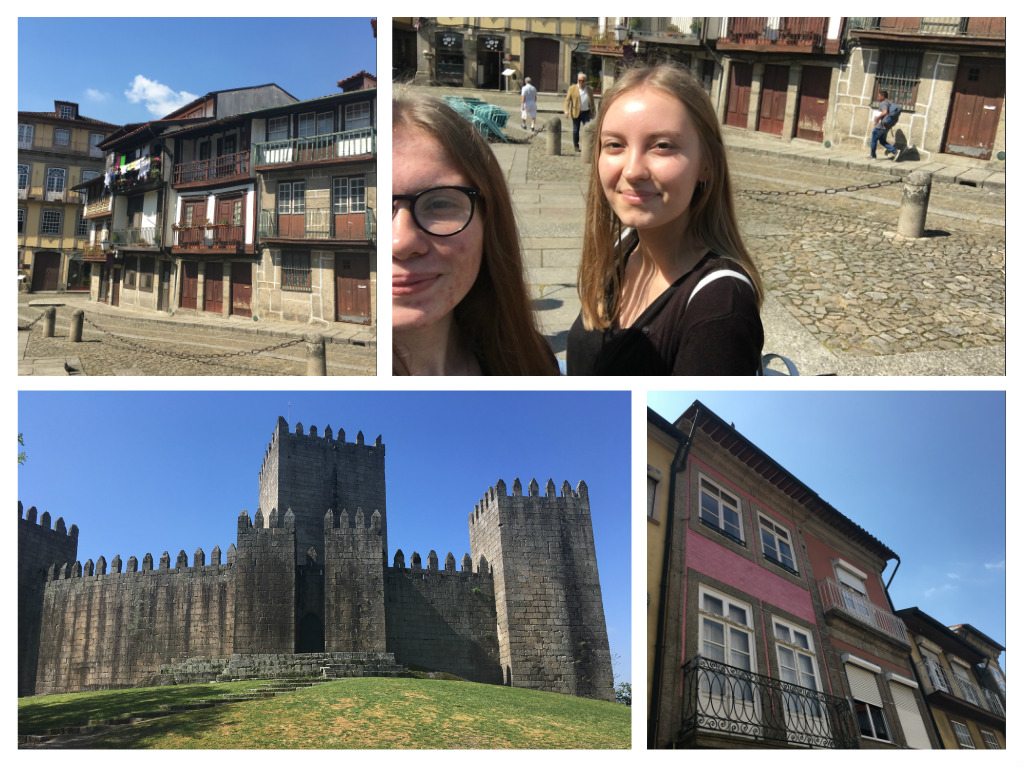 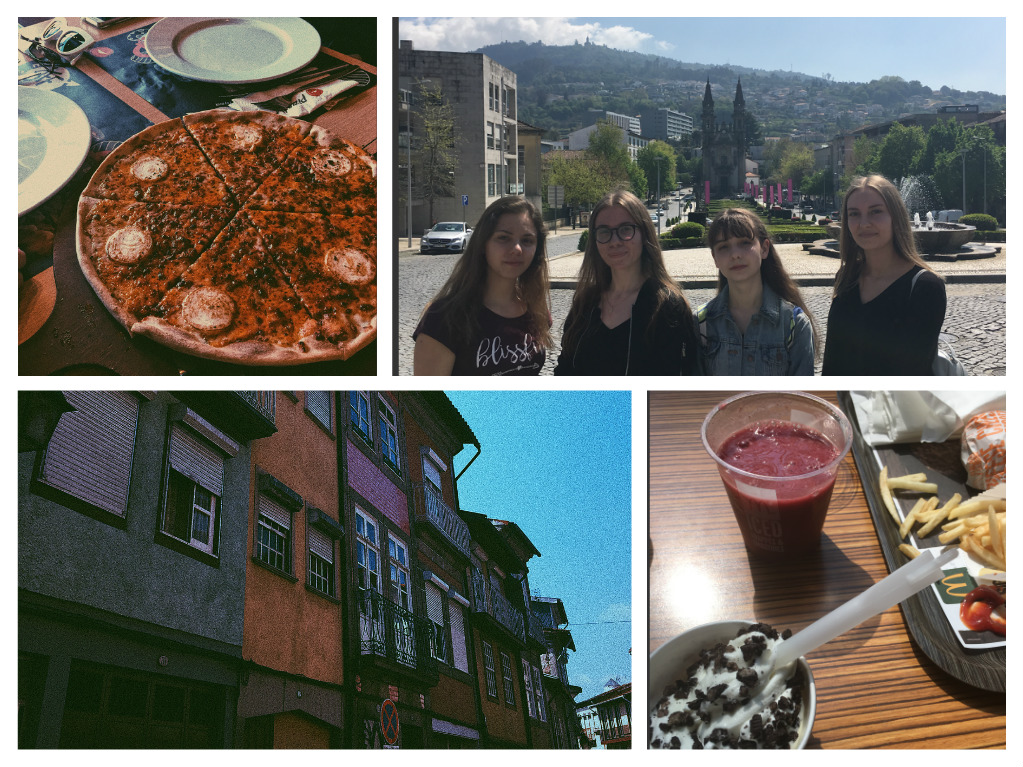 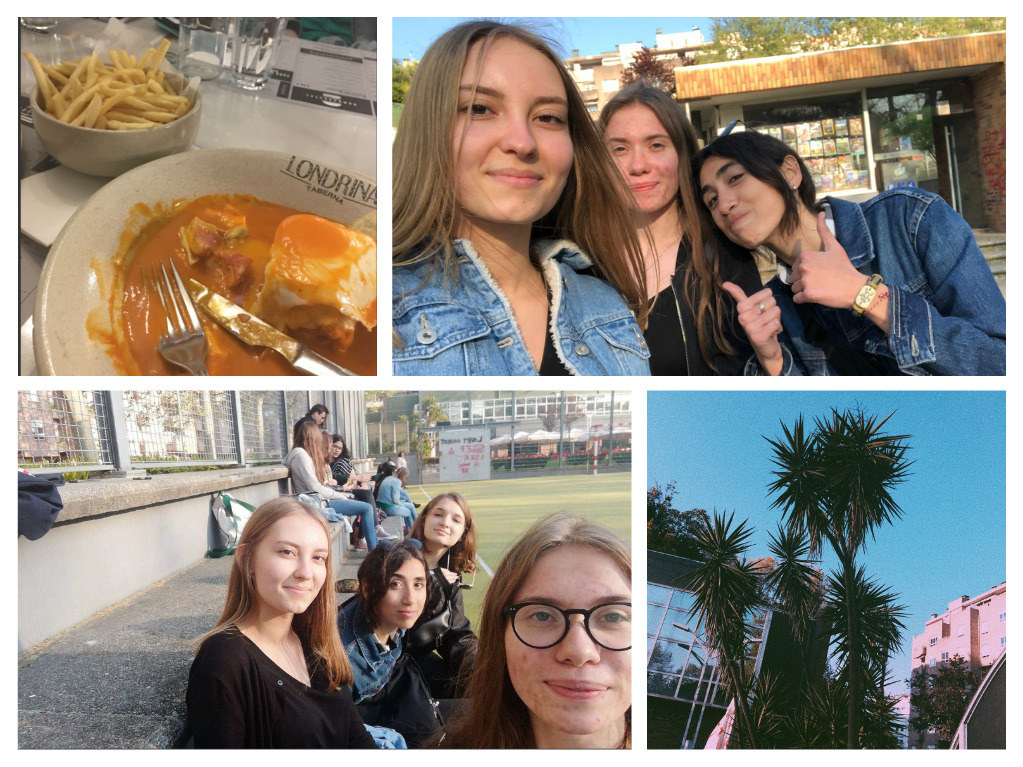 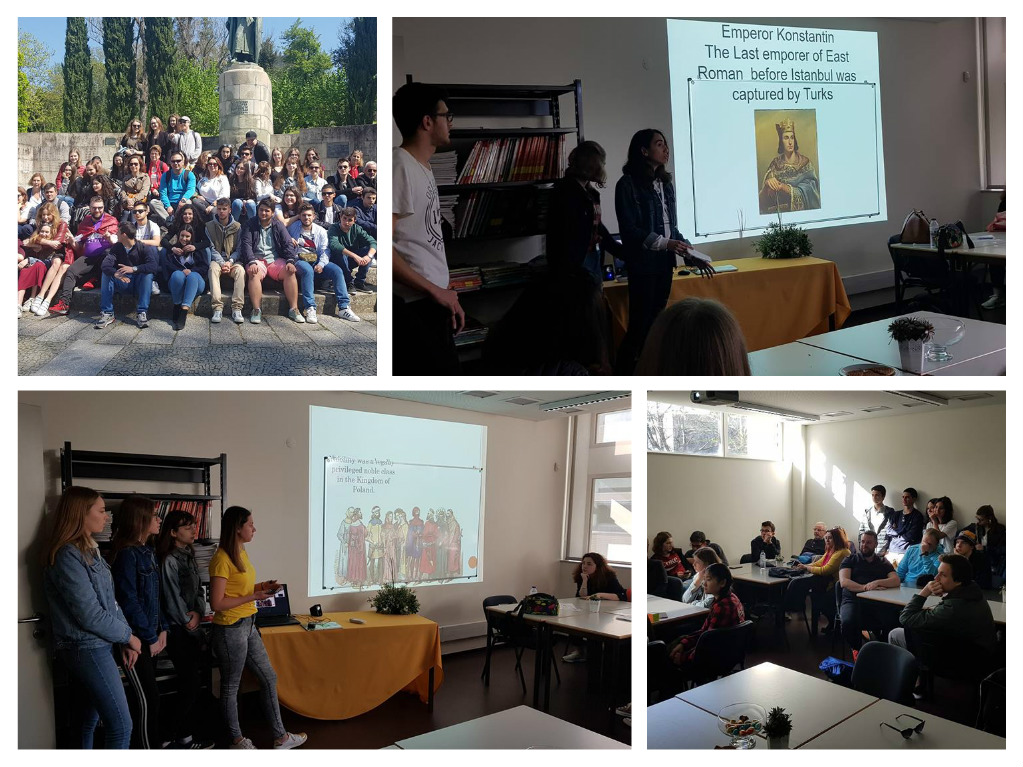 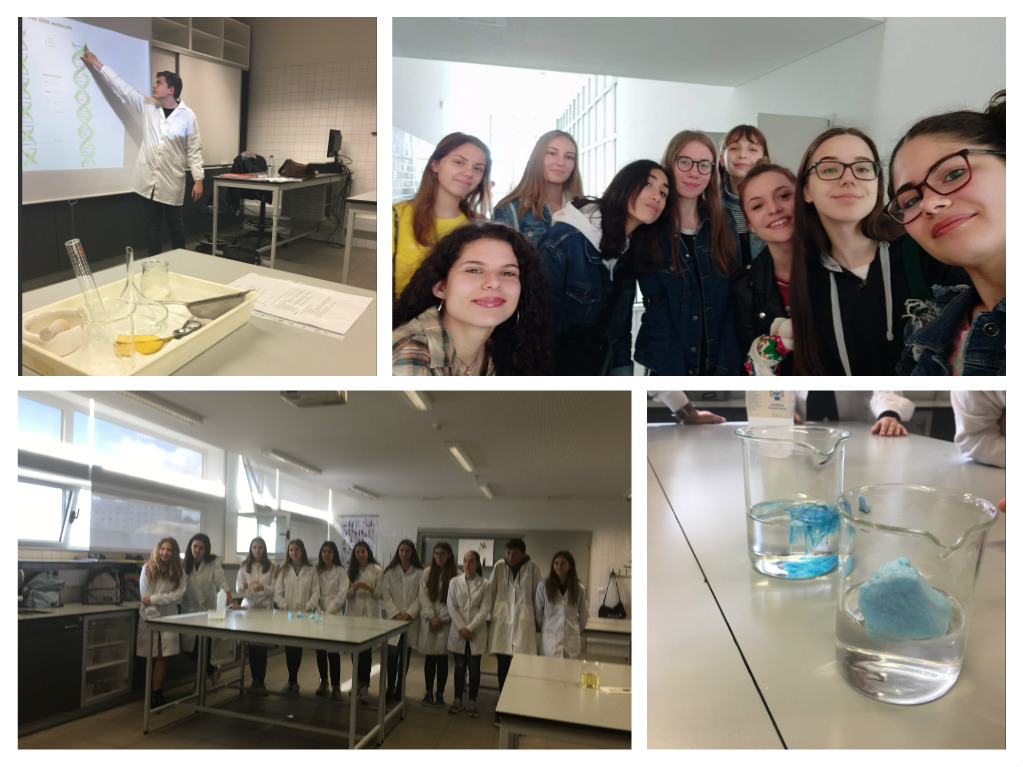 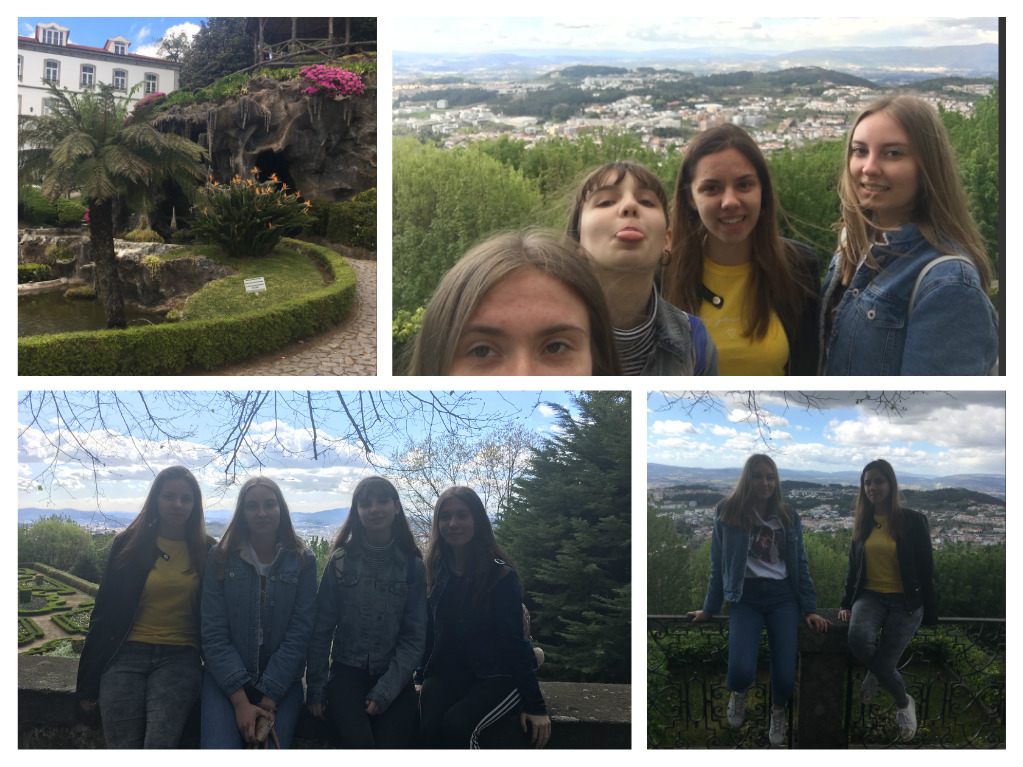 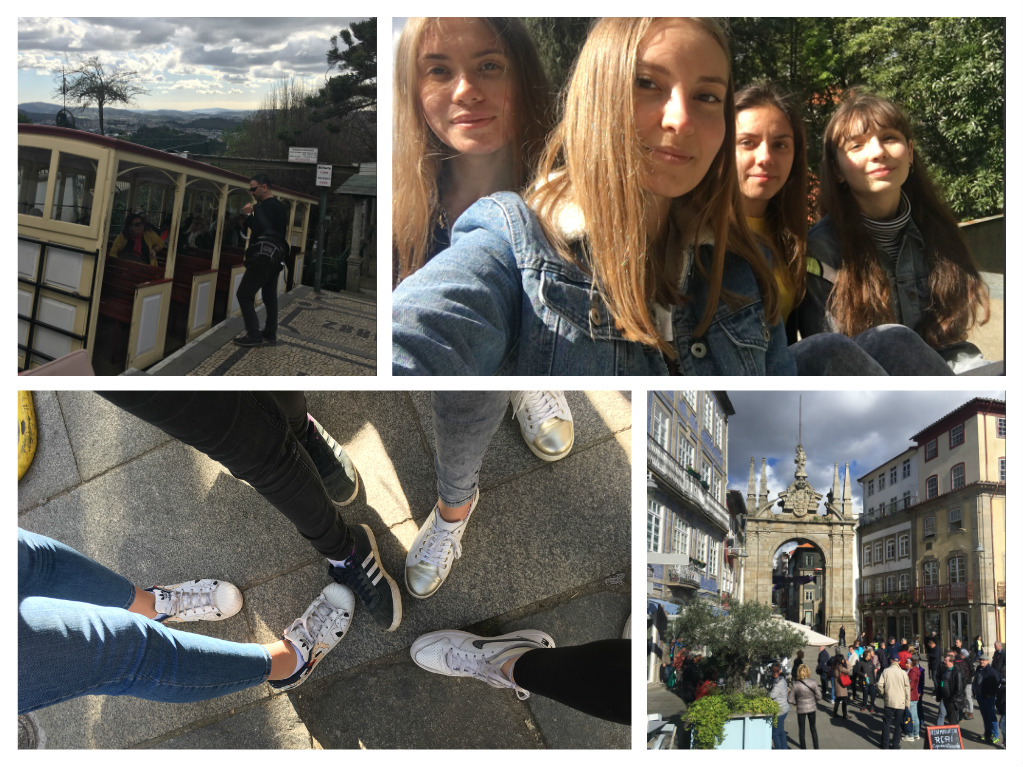 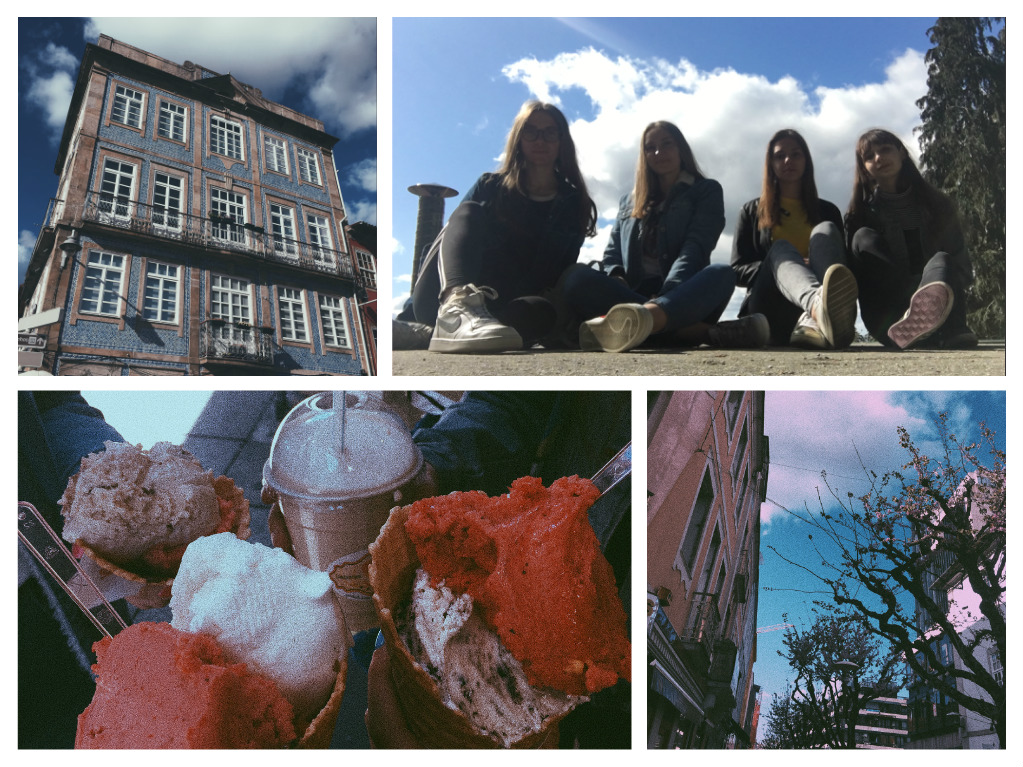 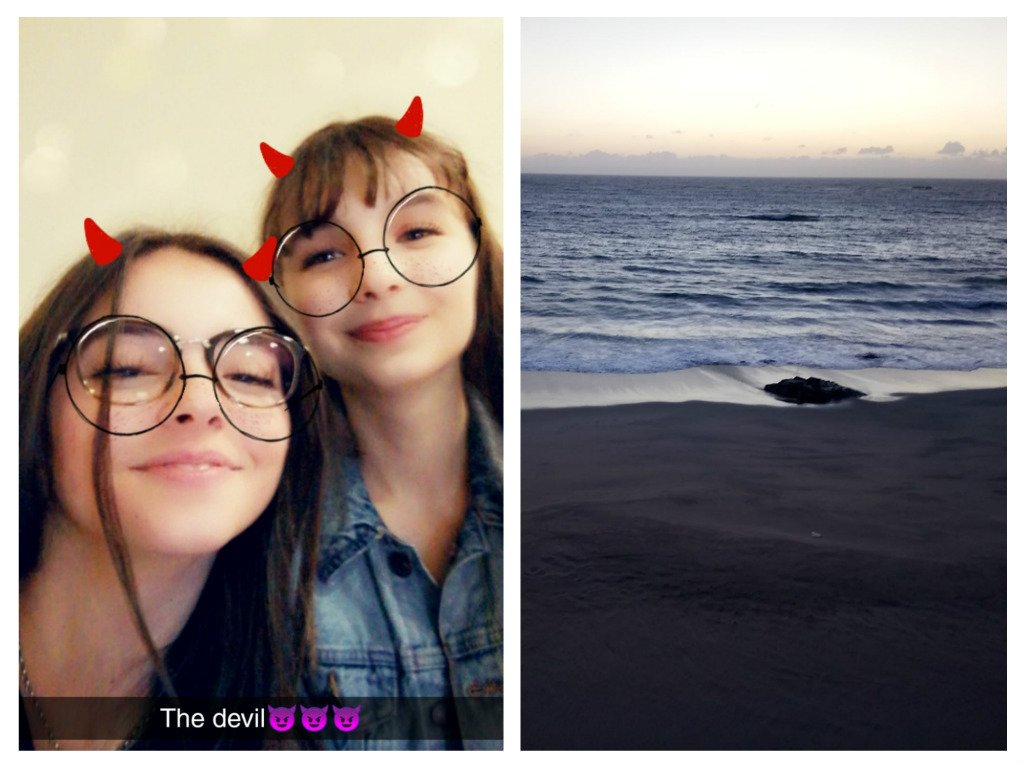 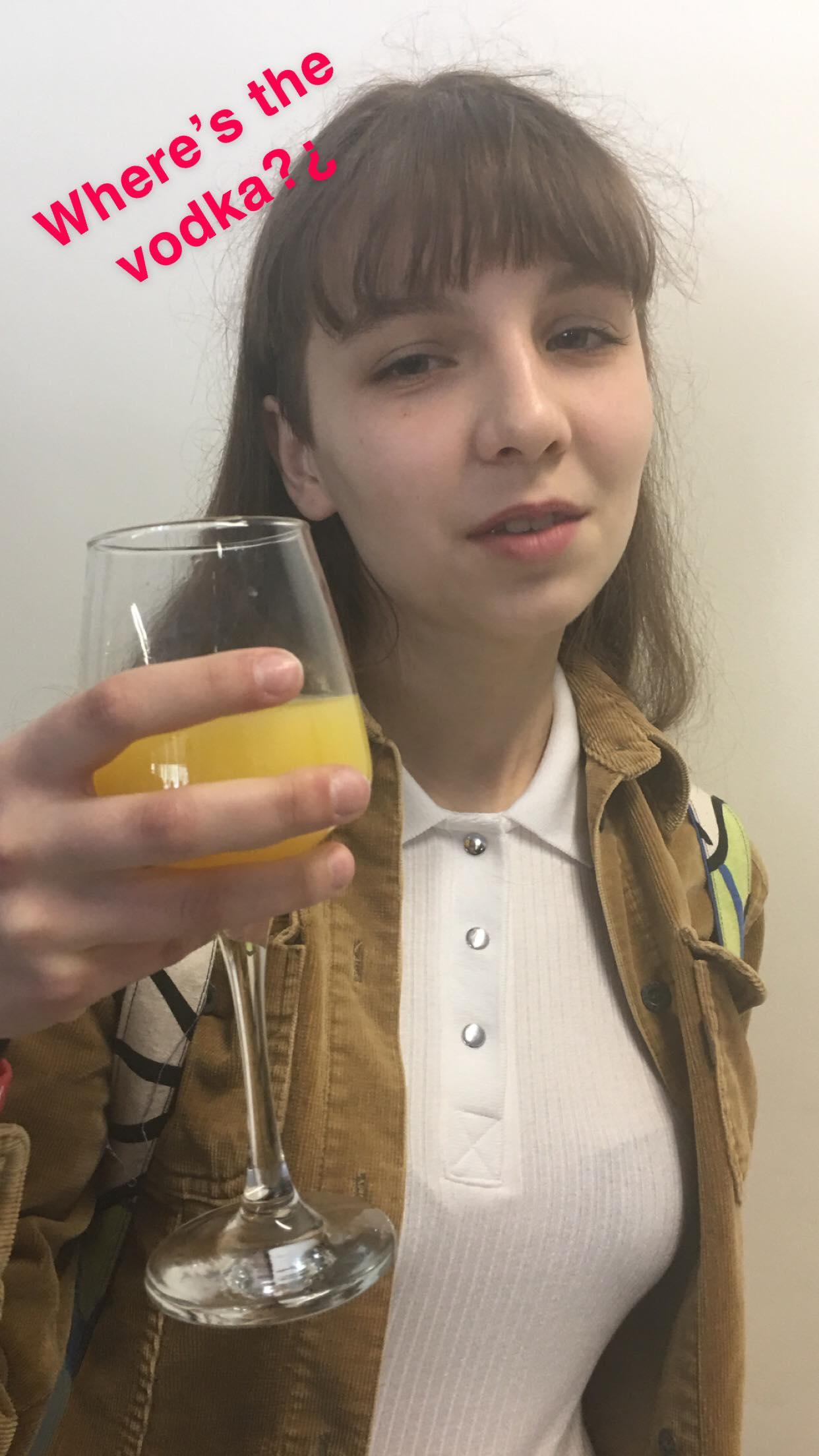 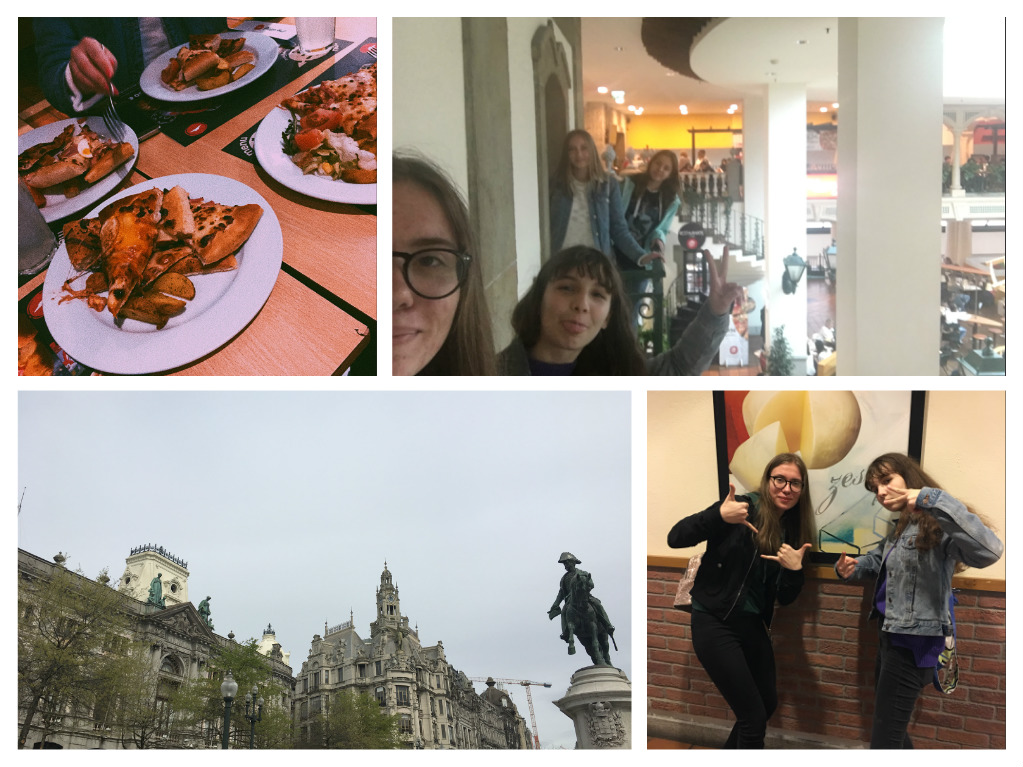 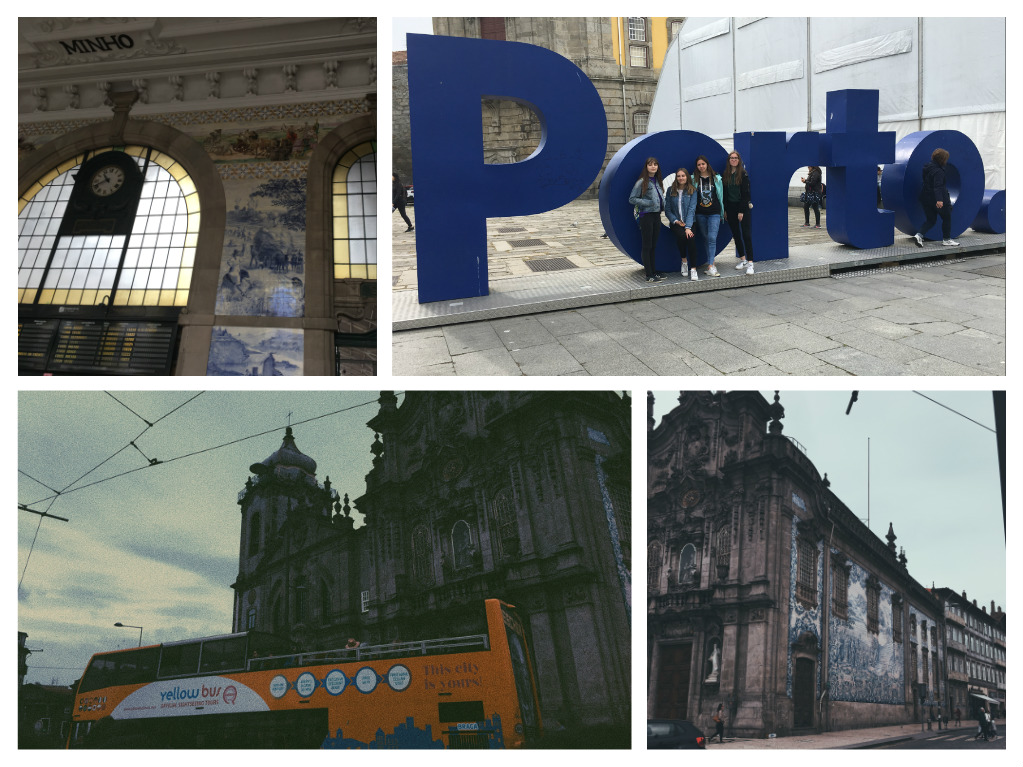 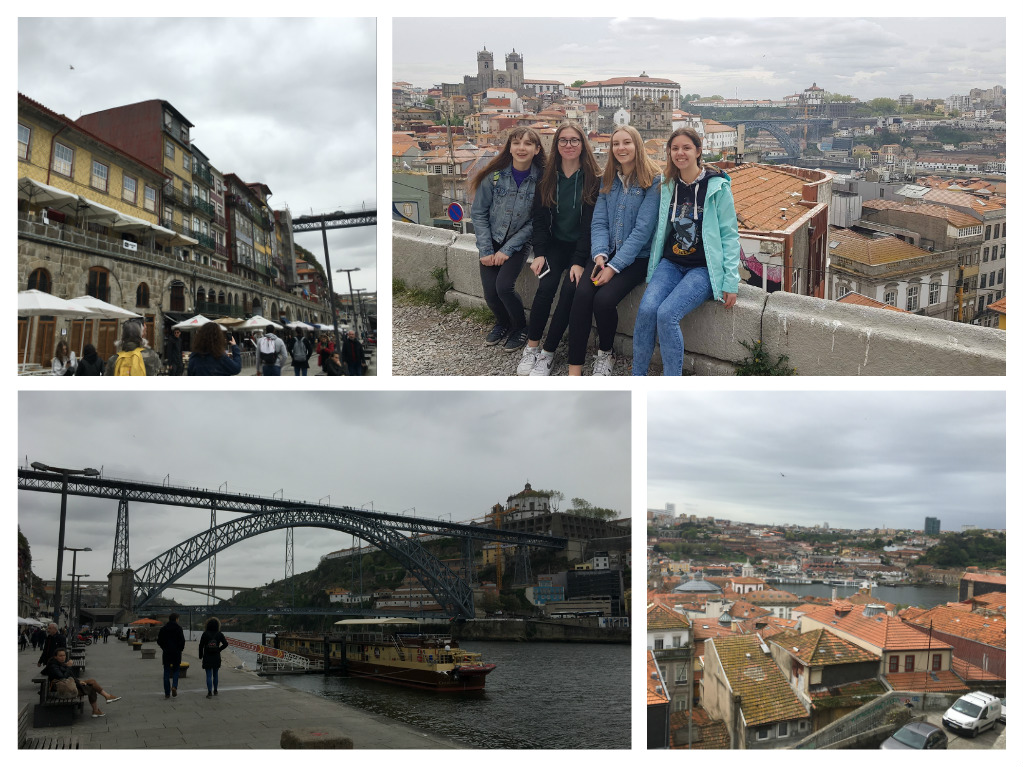 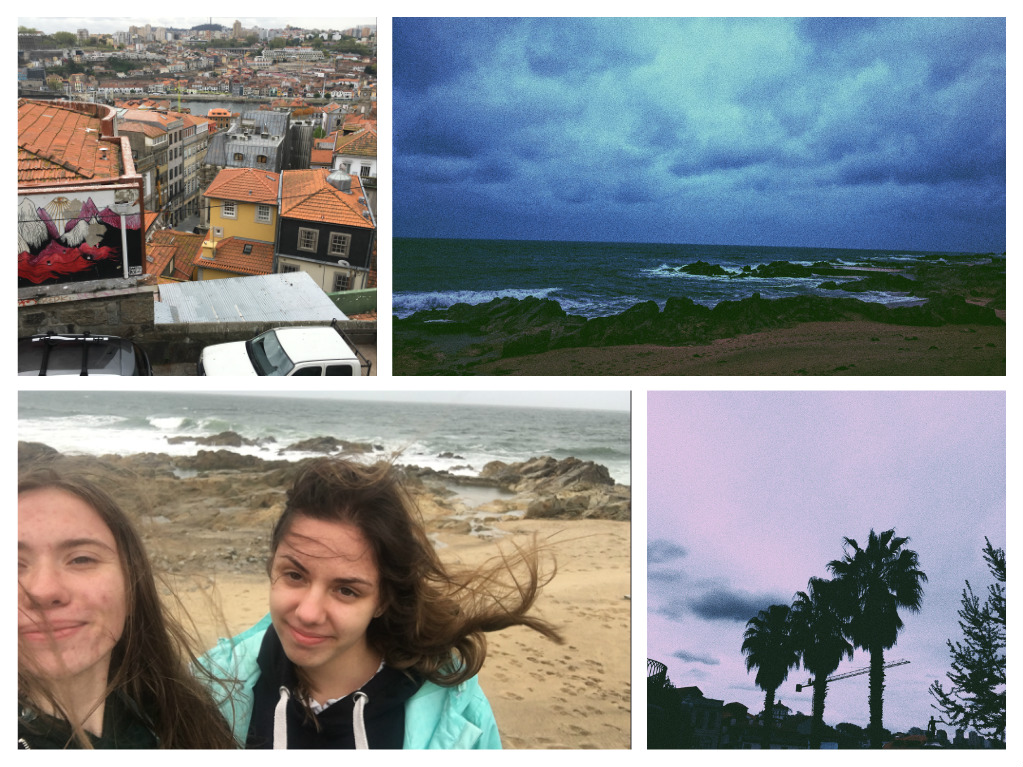 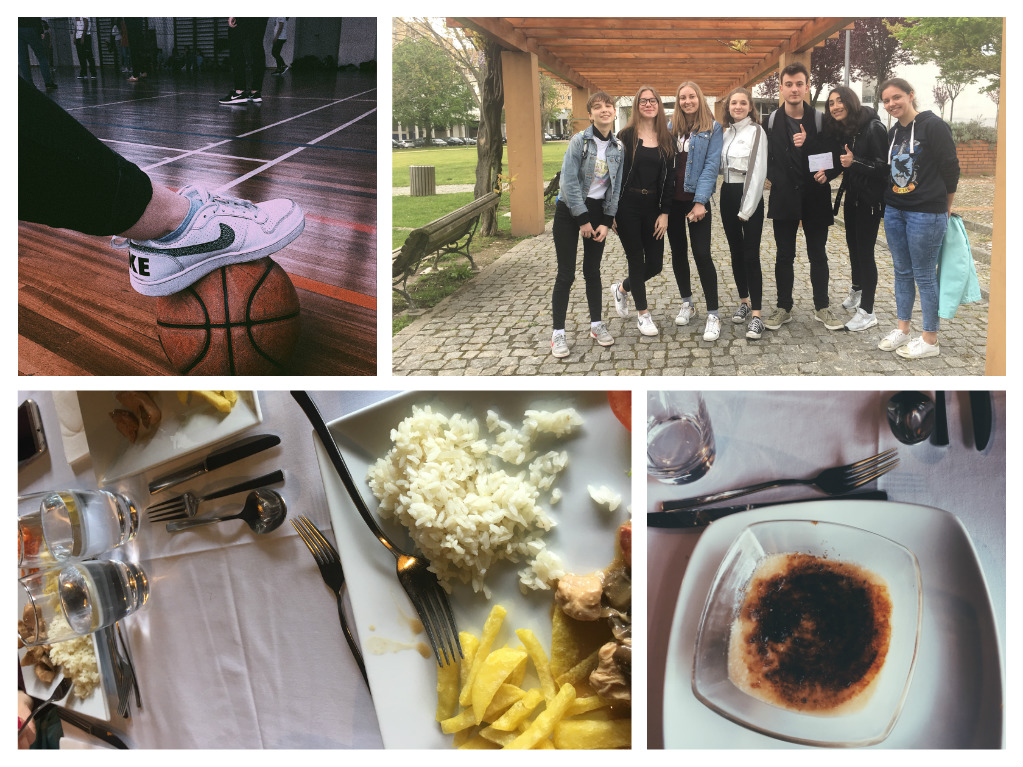 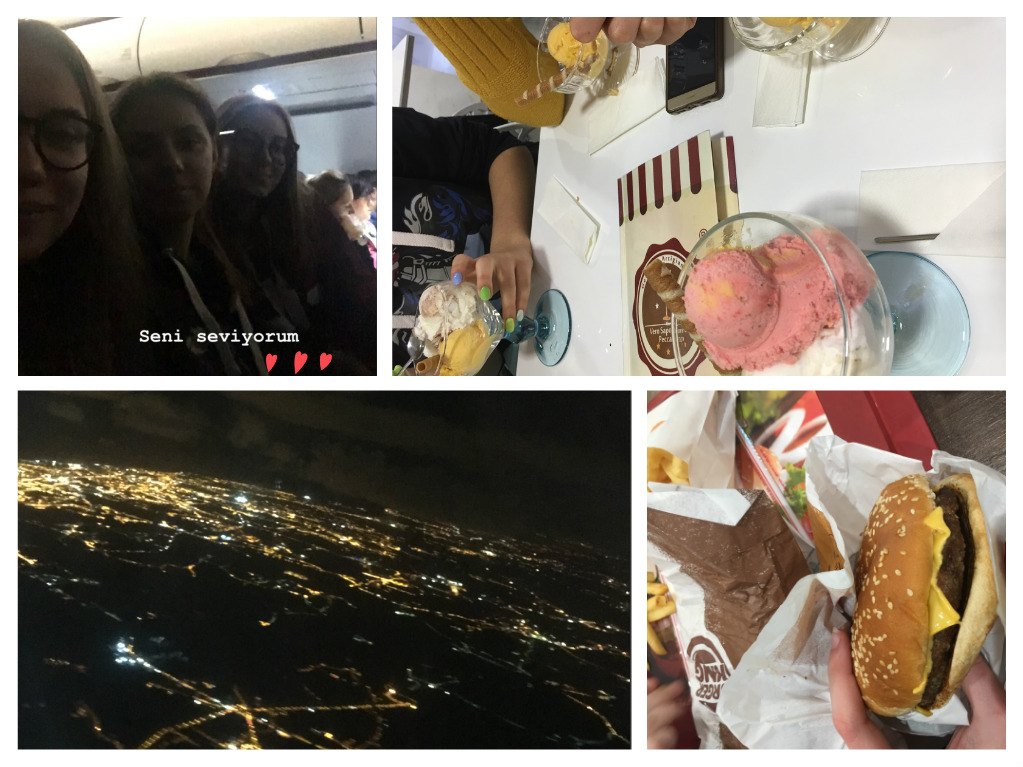